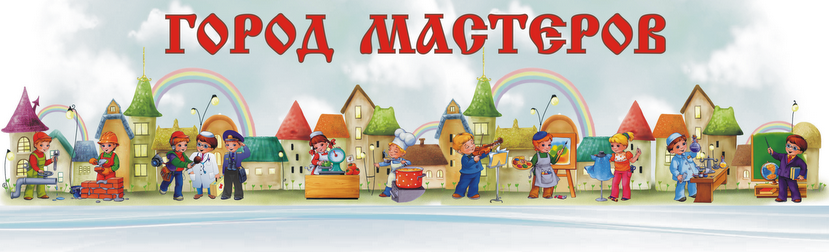 Развитие интереса дошкольников к театральному искусству через реализацию проекта по ранней профориентацию
 «Играем в театр»
МДОУ «Детский сад №139»
Цель:
Развитие познавательной активности дошкольников через формирование представлений о театральных профессиях.
Задачи:
Разработать алгоритм ознакомления воспитанников  с театром и театральными профессиями
Создать интерактивные игровые центры для развития творческого потенциала воспитанников
Развивать умения детей применять полученные знания о трудовой деятельности взрослых в сюжетно-ролевых играх и театрализованной деятельности
Повышать общую культуру ребенка приобщая к духовным ценностям
Участники проекта:
Воспитанники ДОУ
Педагоги 
Родители (законные представители)
Социальные партнеры
Ожидаемые результаты
Разработан алгоритм  поэтапного ознакомления воспитанников с театром и театральными профессиями
Созданы центры интерактивной деятельности по выбранным театральным профессиям
Воспитанники применяют полученные знания о трудовой деятельности взрослых в сюжетно – ролевых играх
Этапы реализации:
I этап «Информационно - аналитический»
Определение проектной группы
Составление перечня методической литературы по теме
Анализ РППС, разработка плана модернизации
Мониторинг представлений воспитанников о театральных профессиях
Анкетирование педагогов и родителей
Анкетирование педагогов «Организация театрально – игровой деятельности с детьми дошкольного возраста»

Анкетирование родителей:
«Любите ли вы театр»
«Театр и дети»

Наблюдения, беседы с воспитанниками (опросник Е.И. Климов; диагностика игровой деятельности В.П.Кондрашов; диагностика театрализованной деятельности Т.С. Комаровой)
Этапы реализации:
II этап «Планово-организационный»
Определение театральных понятий и профессий с учетом возраста
II этап «Планово-организационный»
Сбор и систематизация методических и практических материалов
Педагогическая копилка
Конспекты образовательных ситуаций
Художественное слово
Иллюстративный материал
Перечень игрового оборудования
Сюжетно – ролевые игры
Дидактические игры
Беседы
Банк видео материалов
II этап «Планово-организационный»
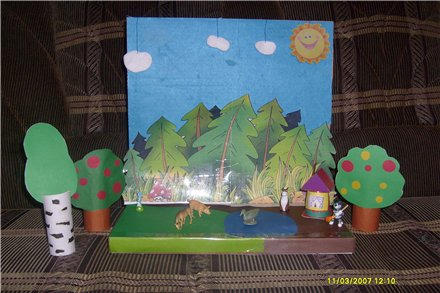 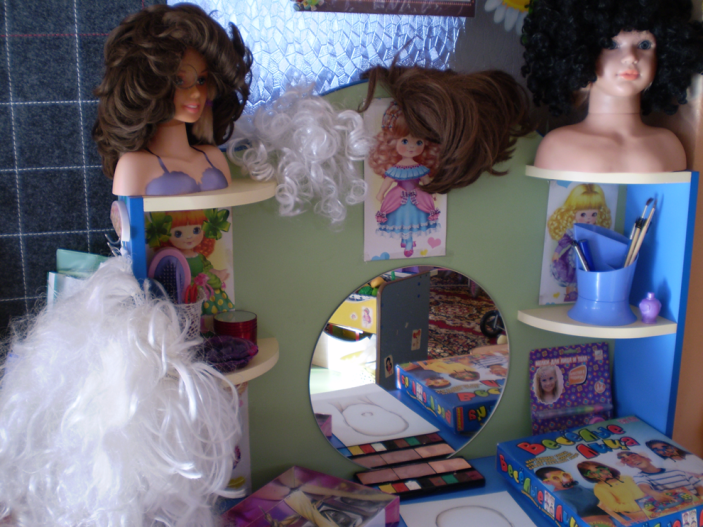 Создание центров интерактивной деятельности
Социально – коммуникативное развитие
Усвоение норм и ценностей, принятых в обществе, включая моральные и нравственные ценности;
Развитие общения и взаимодействия со взрослыми и сверстниками;
Формирование позитивных установок к различным видам труда и творчества
Познавательное развитие
Развитие интересов детей, любознательности и познавательной мотивации;
Развитие представлений о социокультурных ценностях нашего народа;
Развитие воображения и творческой активности
Речевое развитие
Развитие связной грамматически правильной диалогической и монологической речи;
Знакомство с книжной культурой, детской литературой
Художественно – эстетическое развитие
Становление эстетического отношения к окружающему миру;
Реализация самостоятельной творческой деятельности детей
Физическое развитие
Приобретение опыта в двигательной активности детей связанной с выполнением упражнений, направленных на развитие координации и гибкости
Основные разделы плана
Путешествие в страну Театралию
Театральная культура
Театральные профессии
Продуктивные виды деятельности
РППС
План реализации проекта с воспитанниками  1,5 – 3 лет
План реализации проекта с воспитанниками  3 – 4 лет
План реализации проекта с воспитанниками  3 – 4 лет
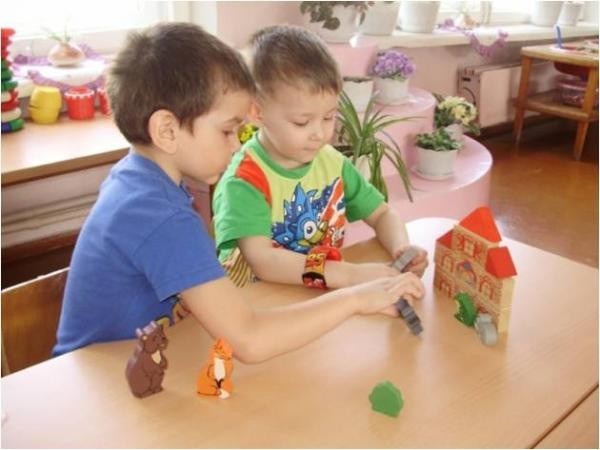 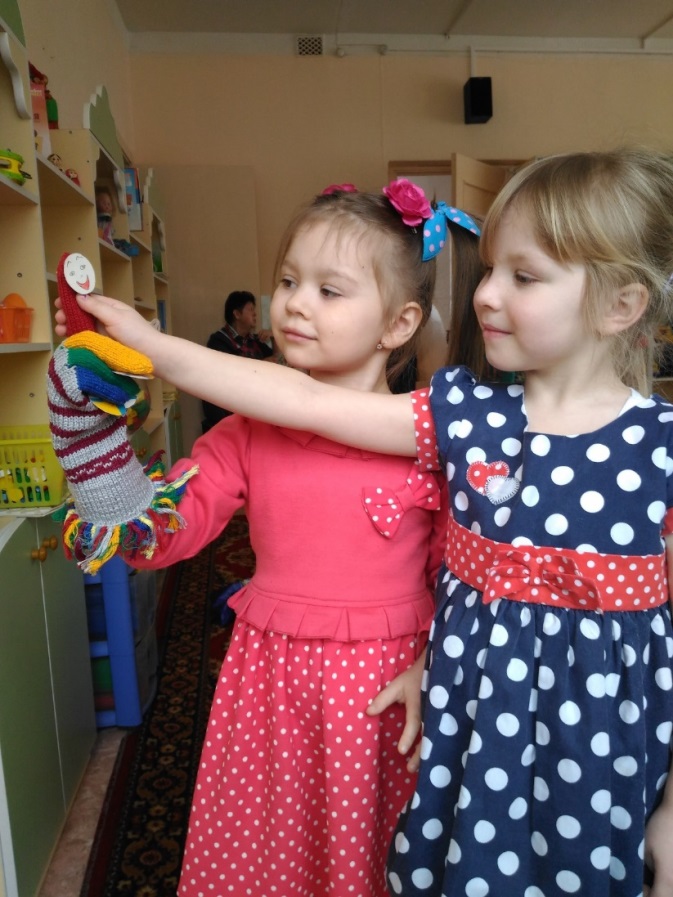 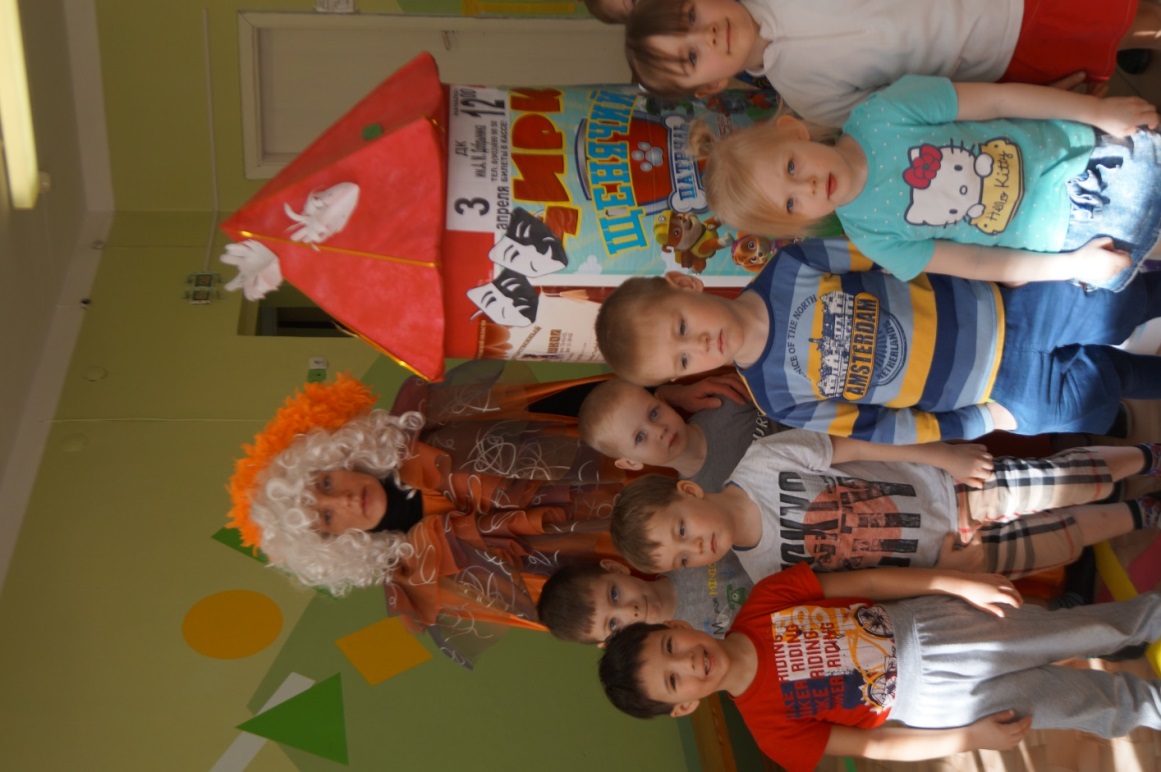 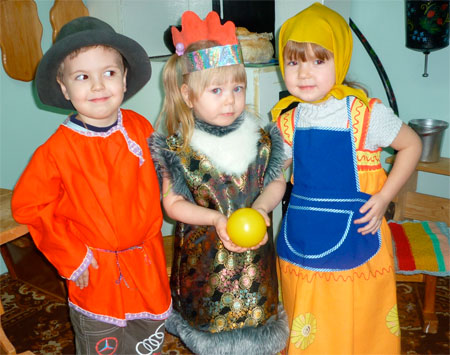 План реализации проекта с воспитанниками  4 – 5 лет
План реализации проекта с воспитанниками  4 – 5 лет
План реализации проекта с воспитанниками  4 – 5 лет
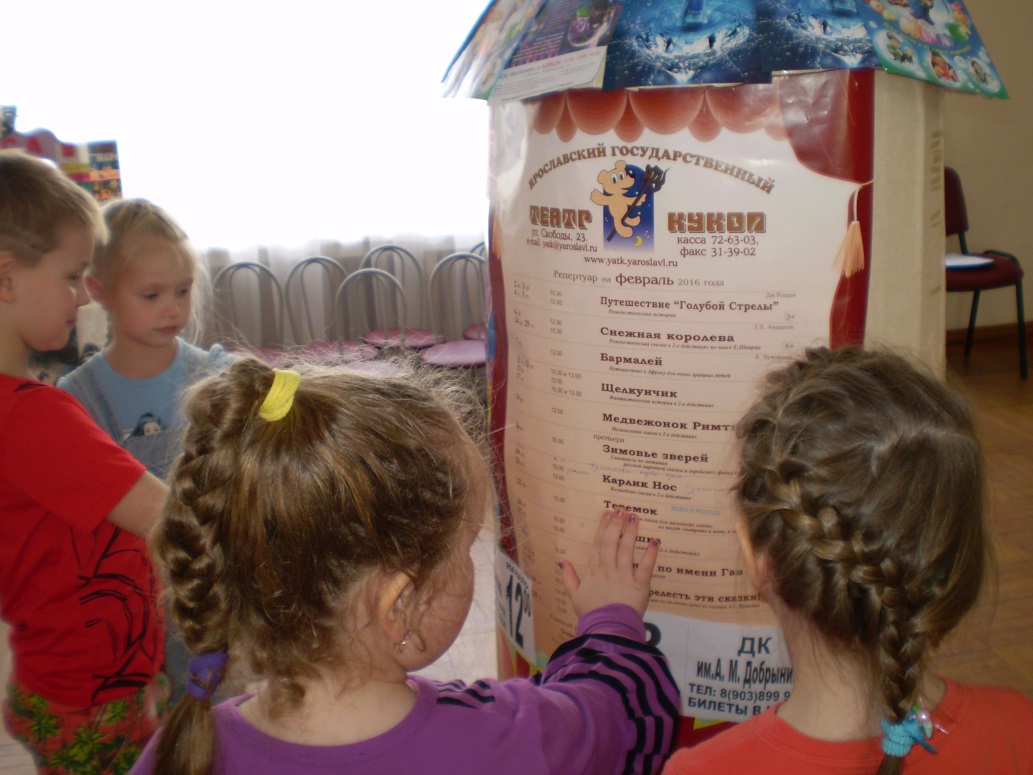 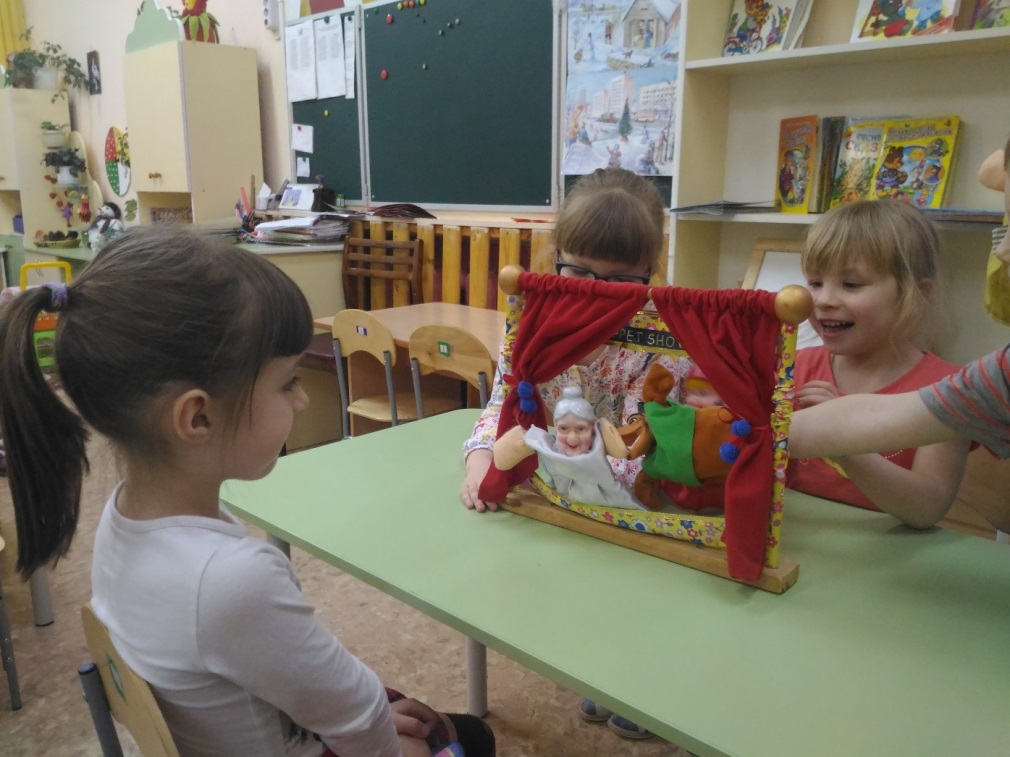 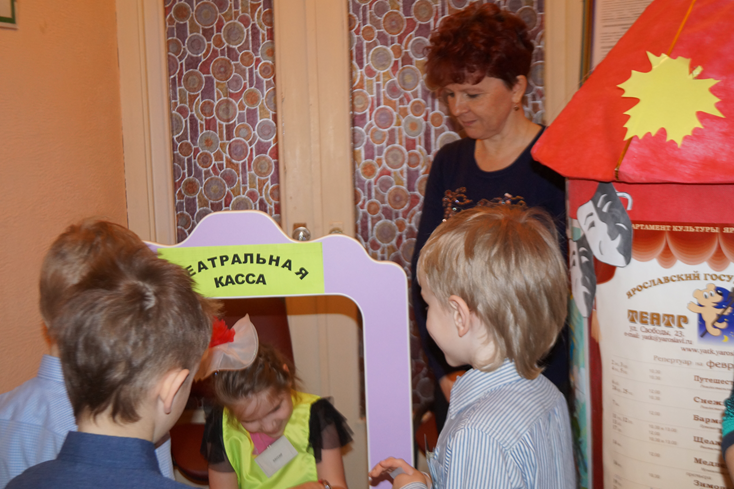 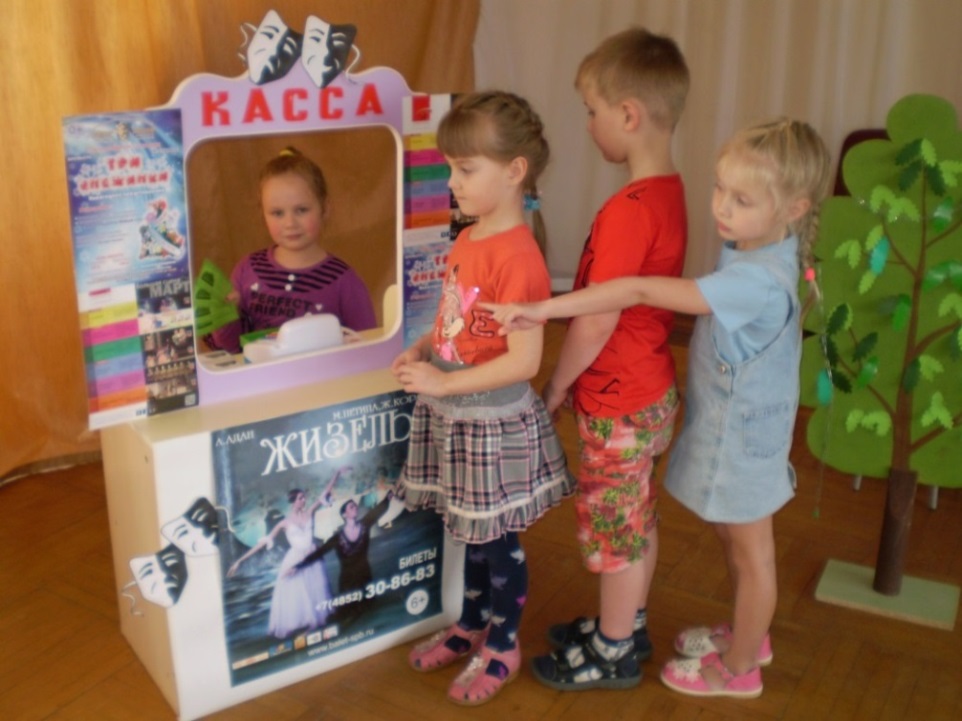 План реализации проекта с воспитанниками  5 – 6 лет
План реализации проекта с воспитанниками  5 – 6 лет
План реализации проекта с воспитанниками  5 – 6 лет
План реализации проекта с воспитанниками  5 – 6 лет
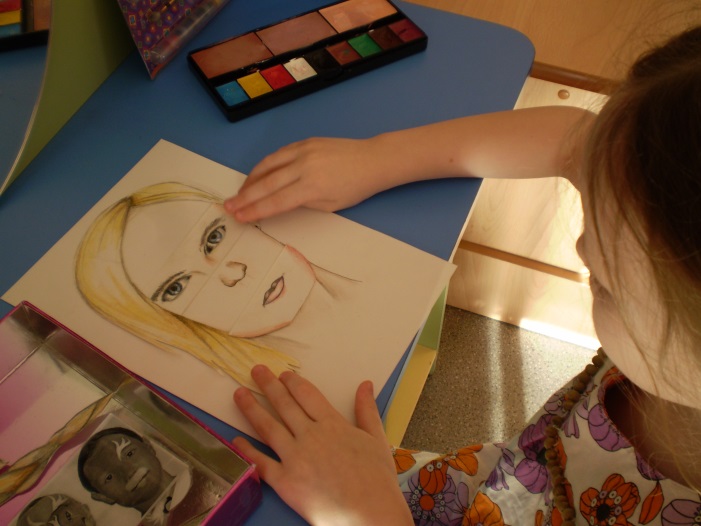 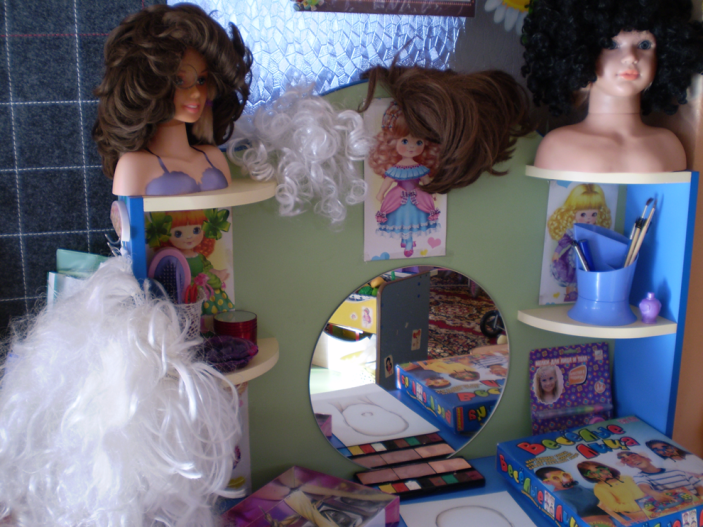 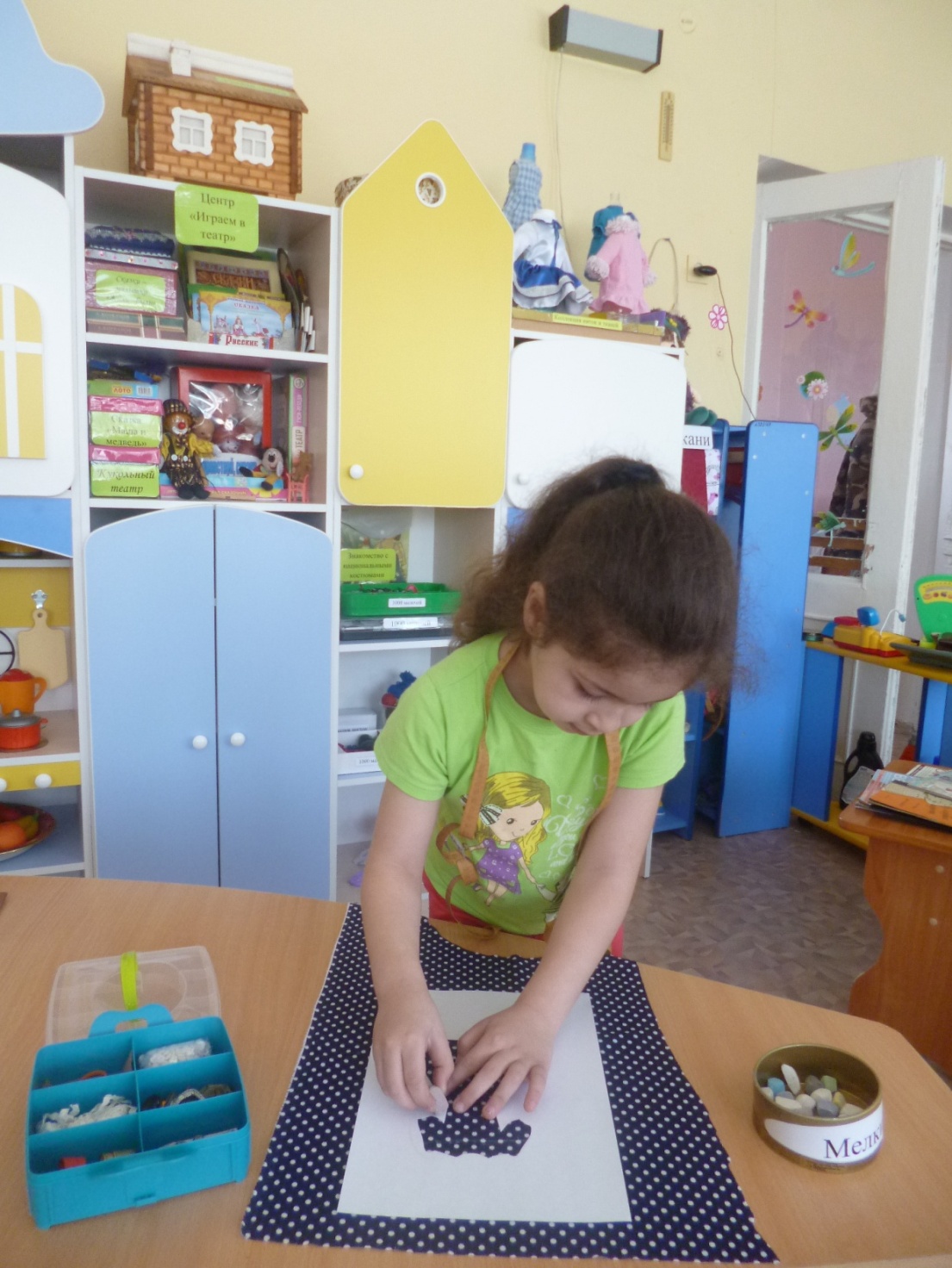 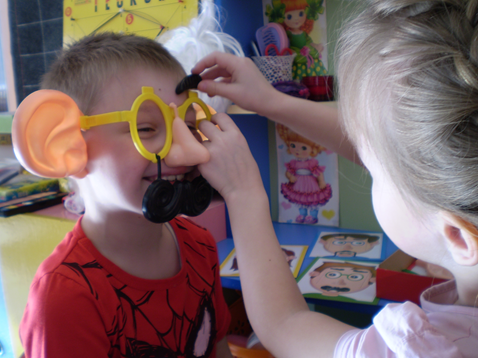 План реализации проекта с воспитанниками  6 – 7 лет
План реализации проекта с воспитанниками  6 – 7 лет
План реализации проекта с воспитанниками  6 – 7 лет
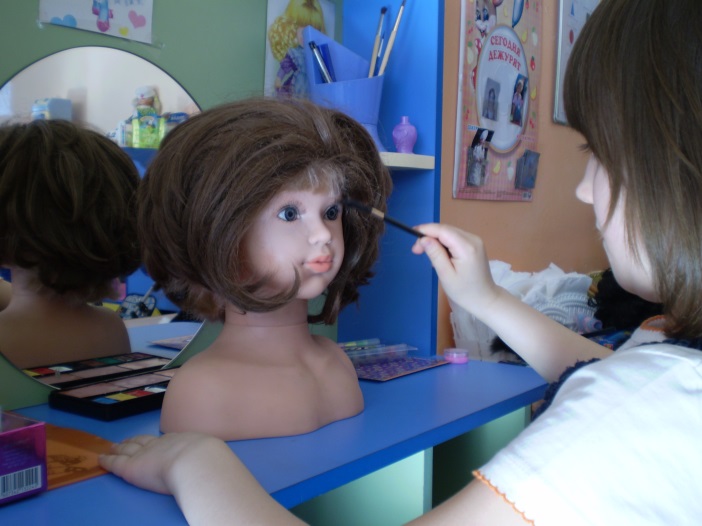 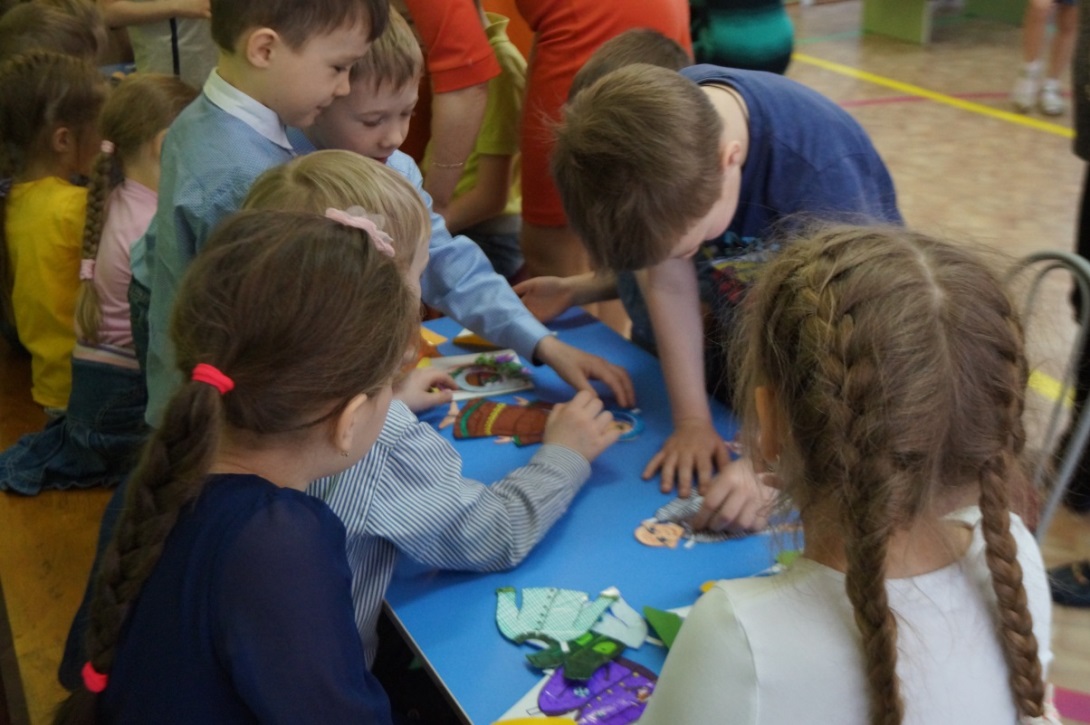 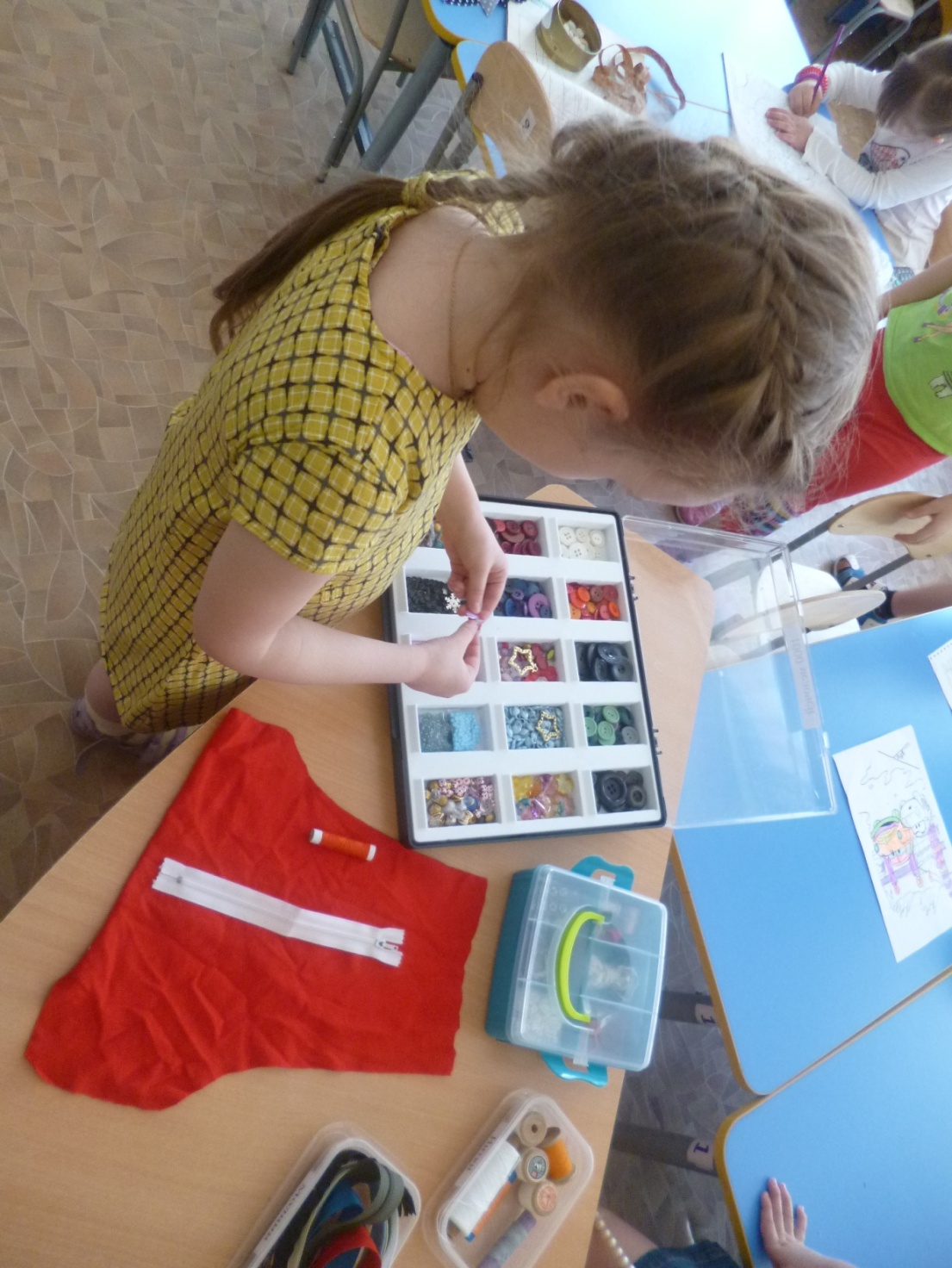 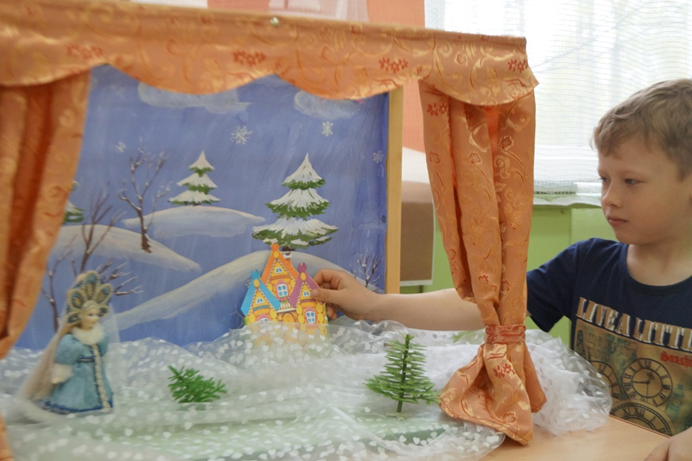 III этап «Исполнительский»
Организация сюжетно – ролевых игр в центрах интерактивной деятельности
Организация РППС с учетом ФГОС ДО
Насыщенность
Трансформируемость
Вариативность
Полифункциональность
Безопасность
Взаимодействие с родителями и социальными партнерами
Участие в создании центров интерактивной деятельности
Проведение профессиональных мастер – классов
Создание виртуальных экскурсий
Участие в мероприятиях проекта
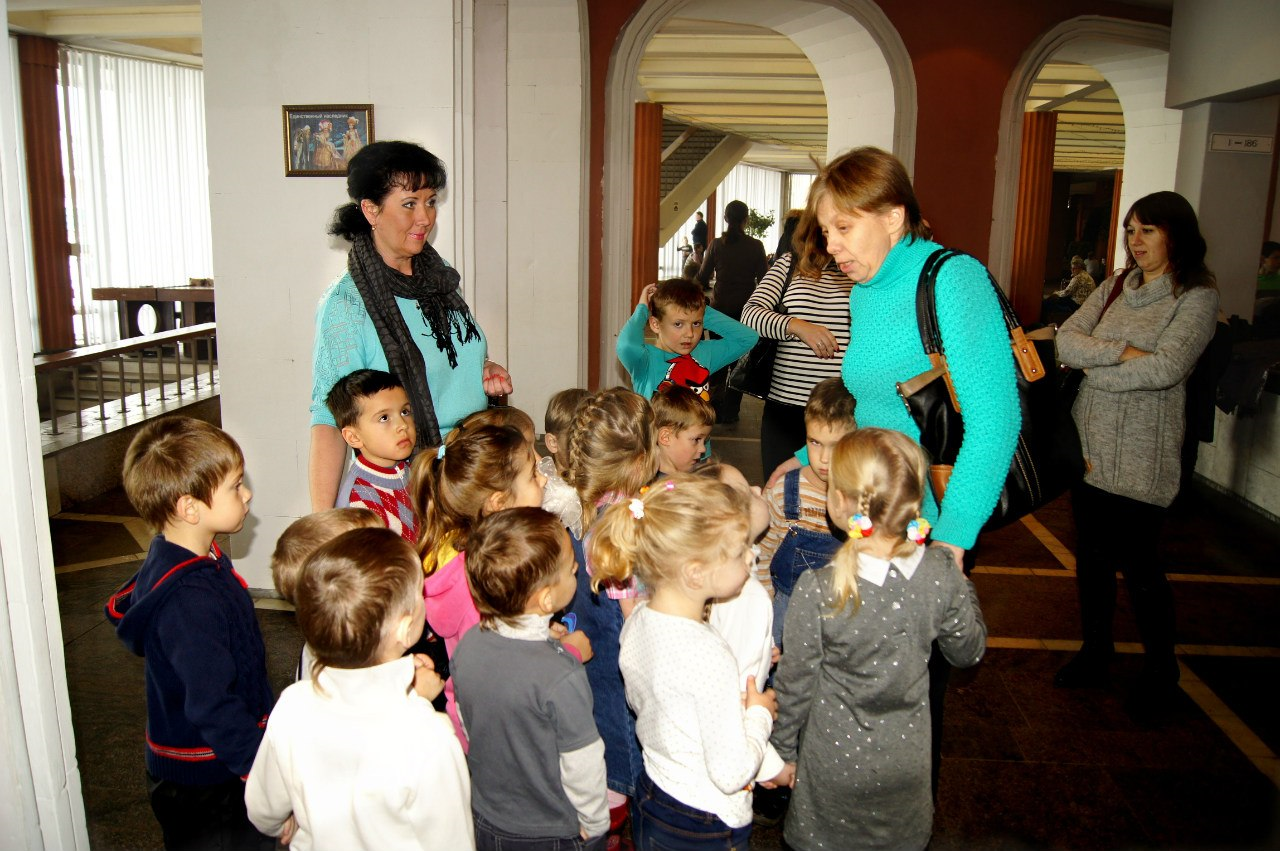 Мы в театре
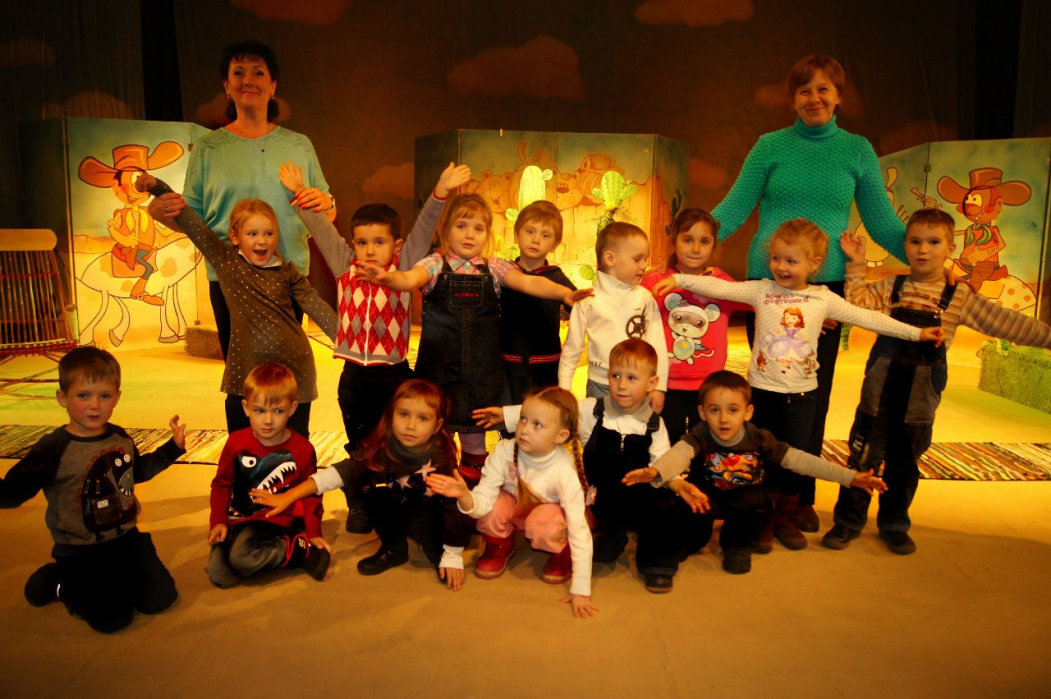 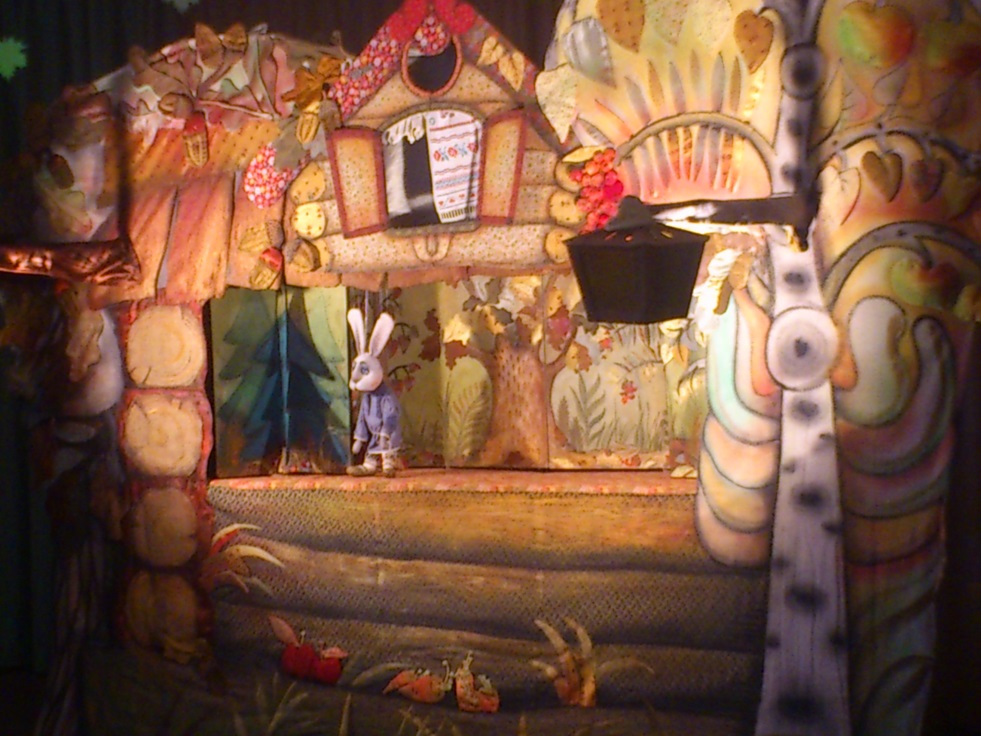 Театр у нас в гостях
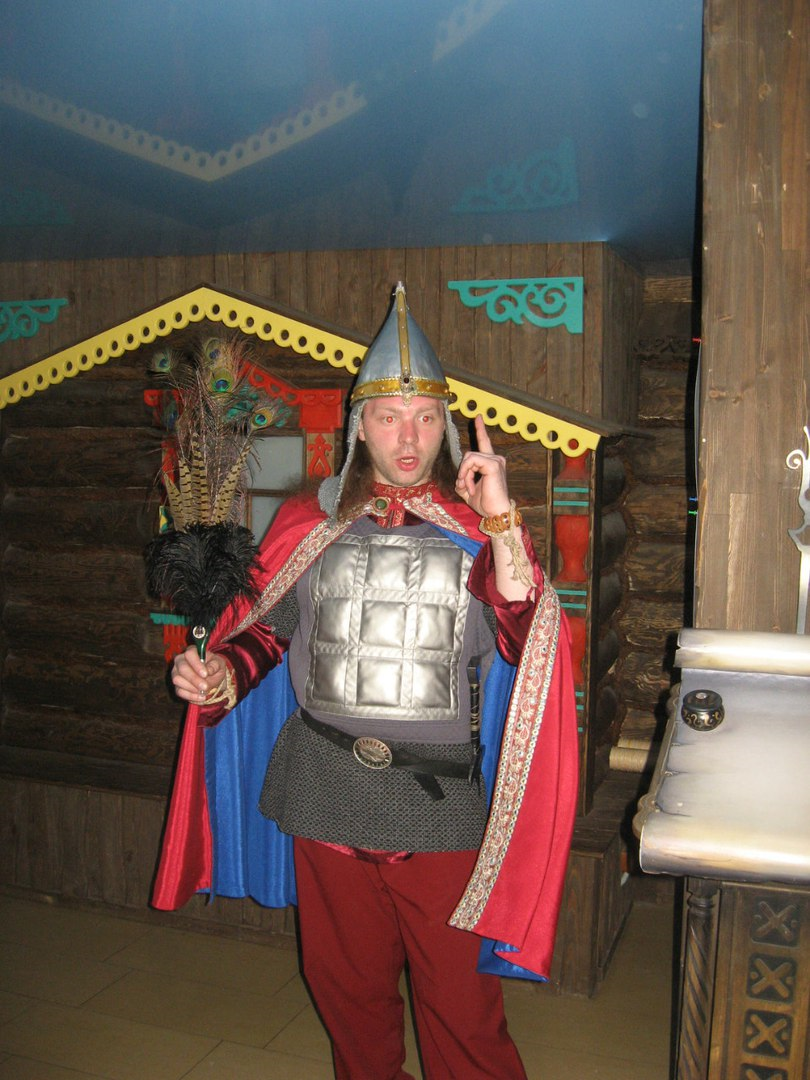 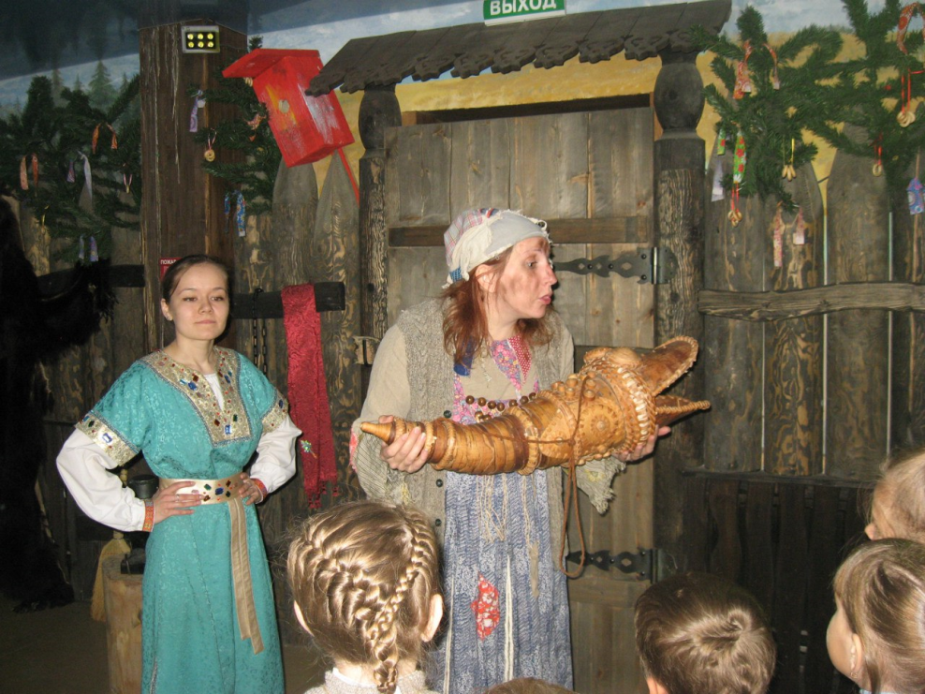 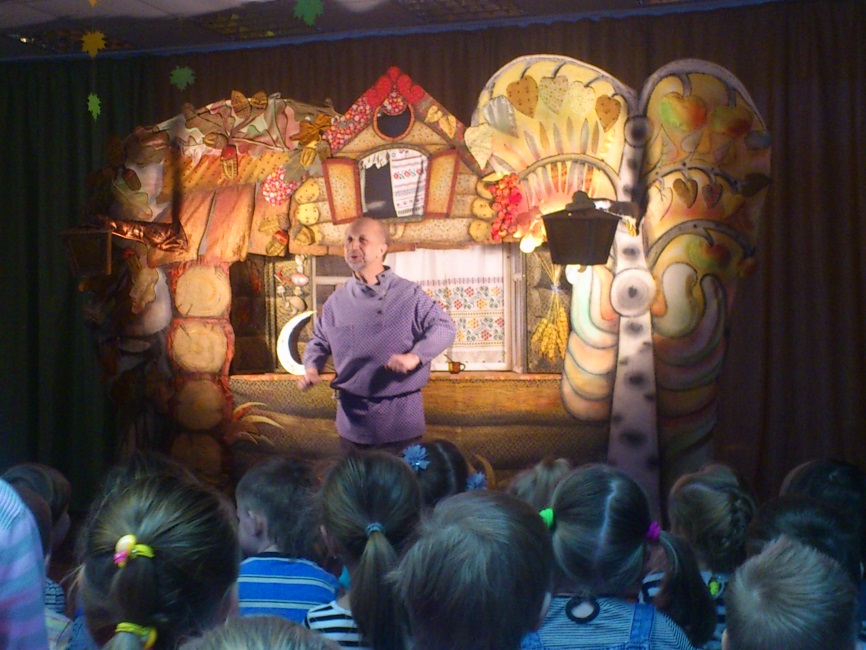 Театральный фестиваль
Номинации:
Актер (актриса года)
Лучший гример
Талантливый художник
Модный костюмер (кутюрье)
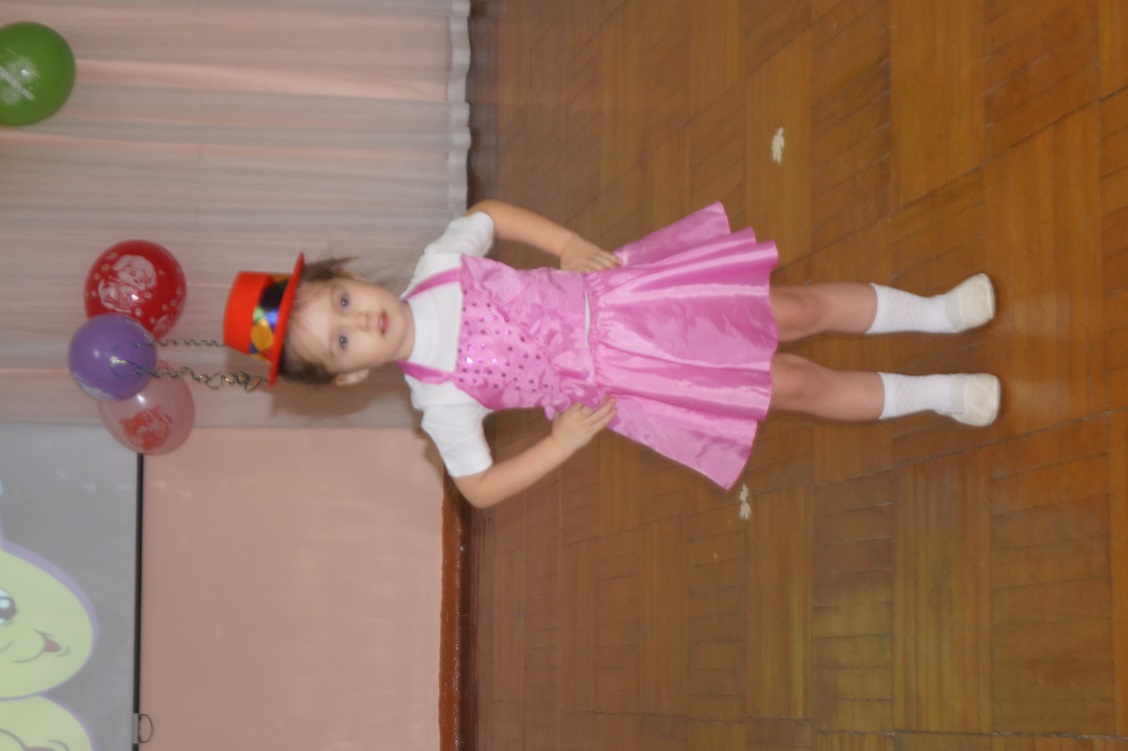 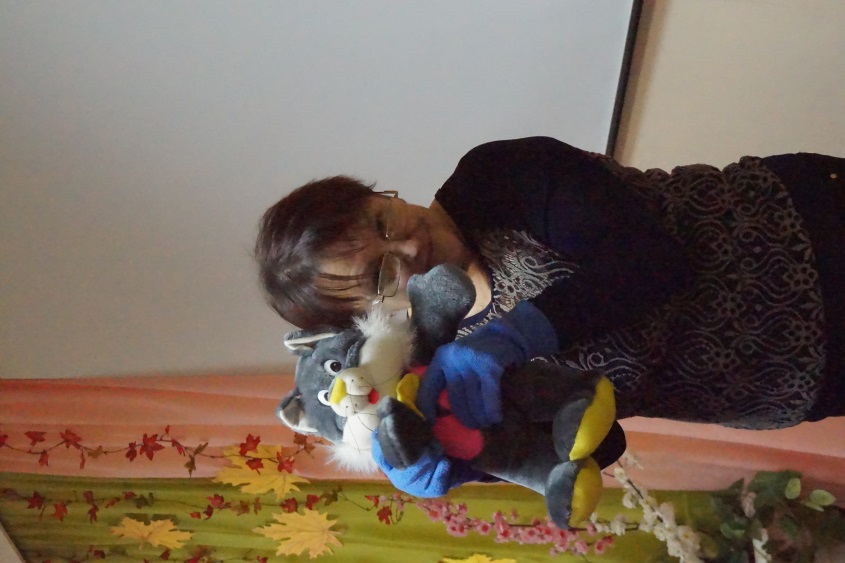 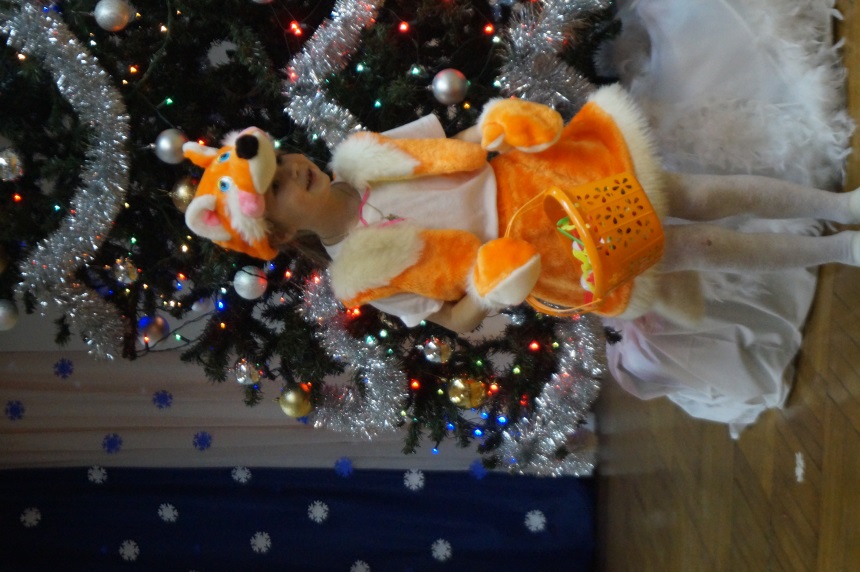 Театральный фестиваль
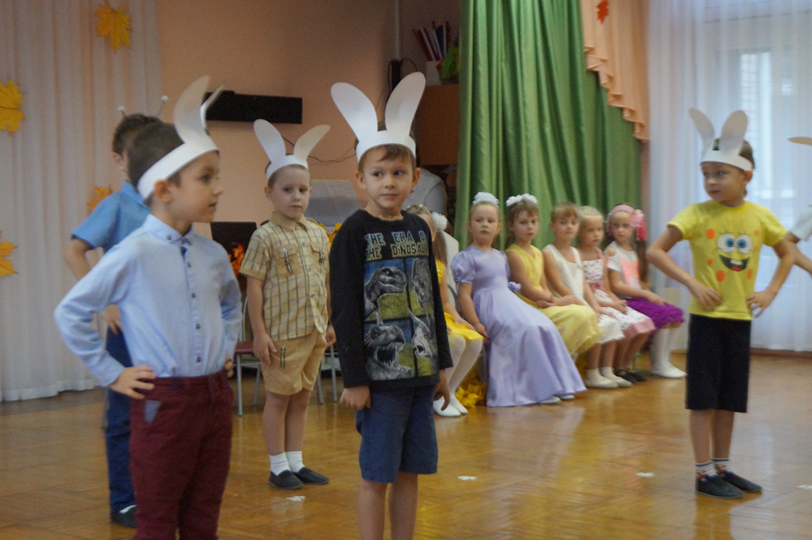 Номинации:
Лучший моно – спектакль
Семейный театр
Кукольный театр
Мюзикл
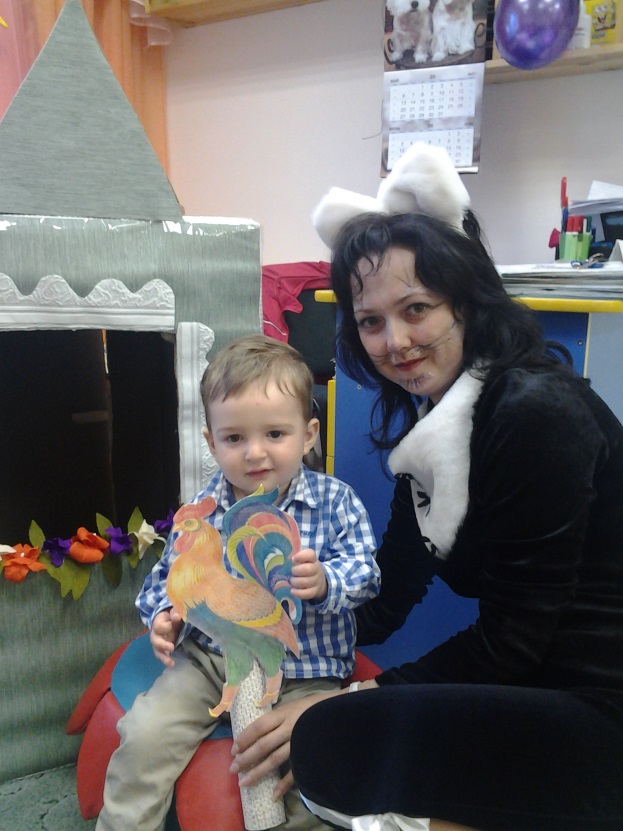 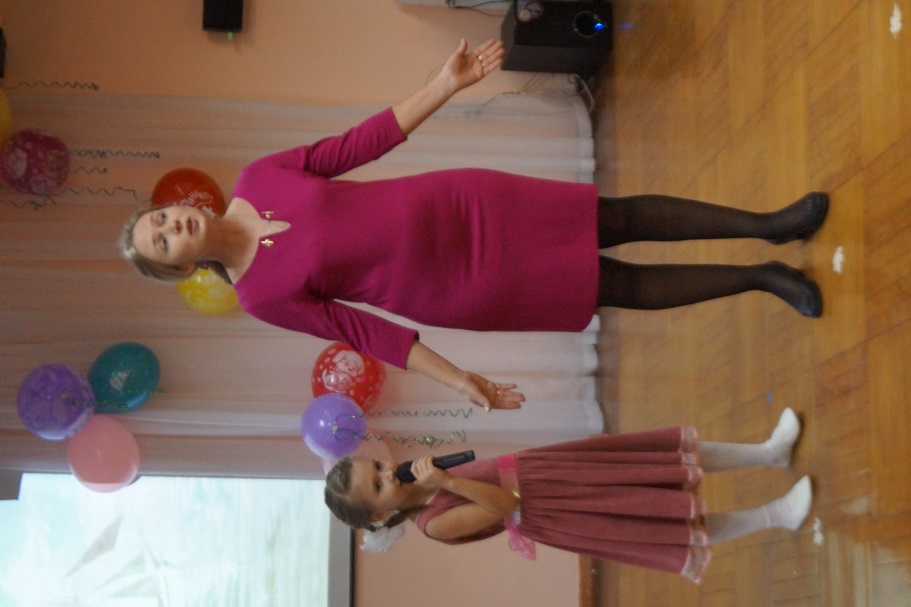 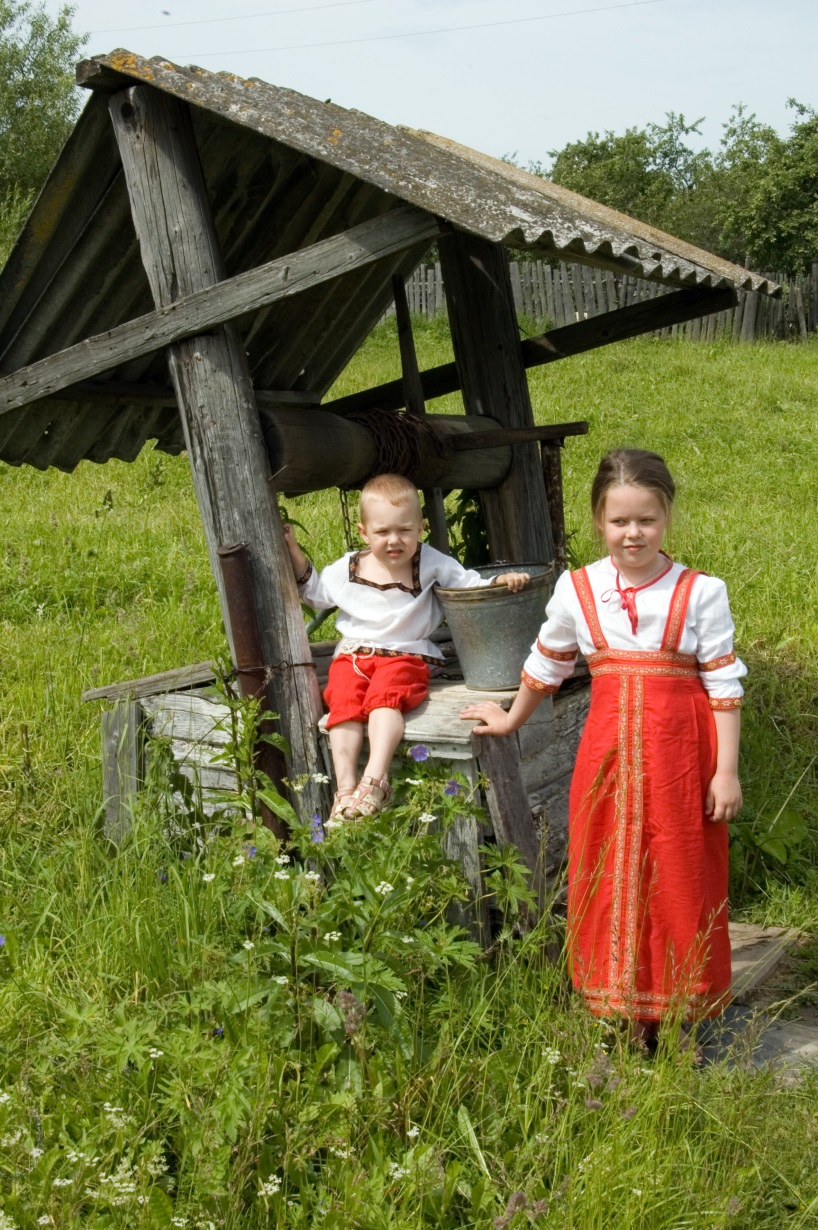 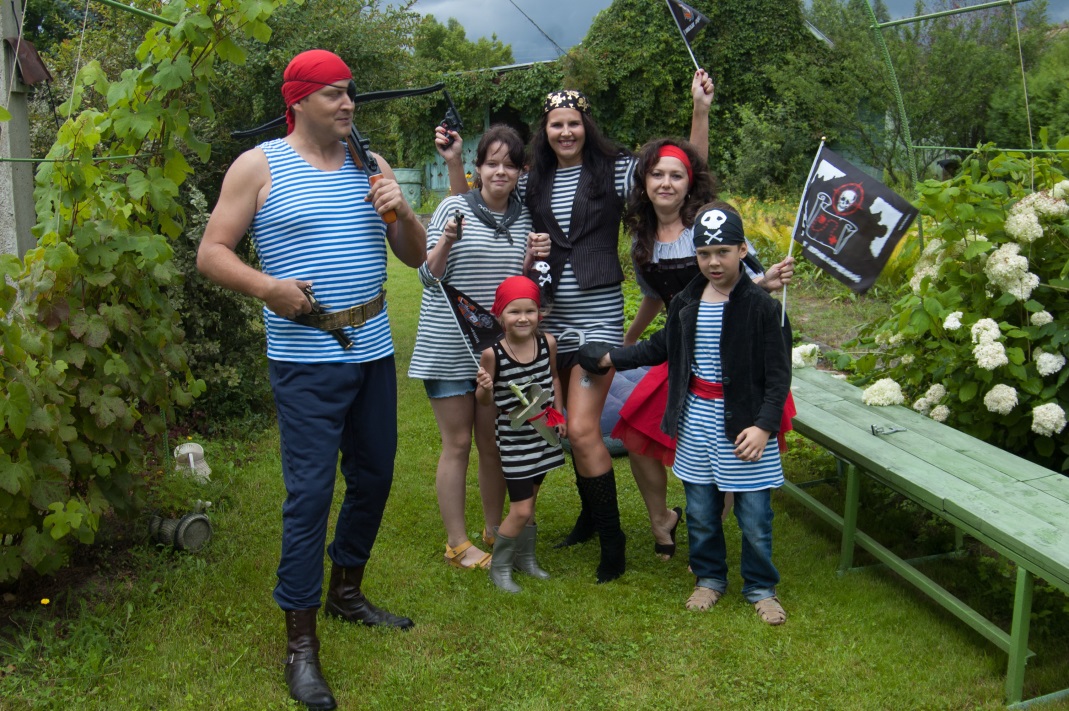 IV этап 
«Оценочно- рефлексивный»
Подведение итогов реализации проекта
Проведение мониторинга
Итоги проекта:
Развивается познавательная активность детей
Активизируется творческий потенциал всех участников проекта
Воспитанники приобретают новую информацию и новые способы действий
Воспитывается уважение к труду взрослых
Спасибо за внимание!